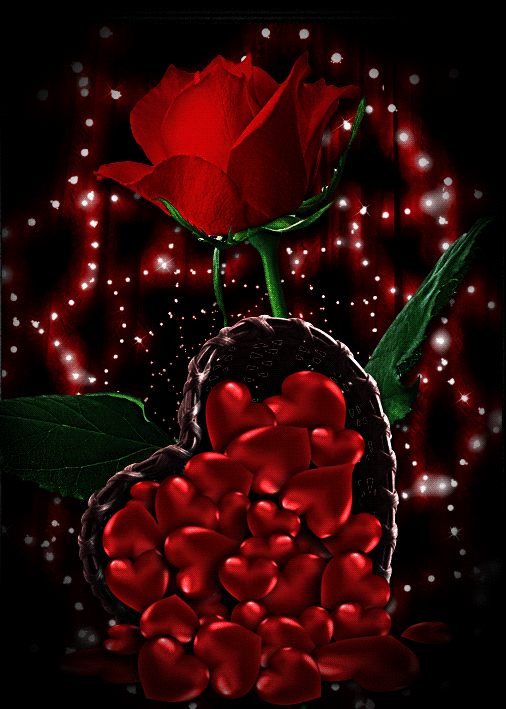 মাল্টিমিডিয়া ক্লাসে স্বাগতম
শিক্ষক পরিচিতি
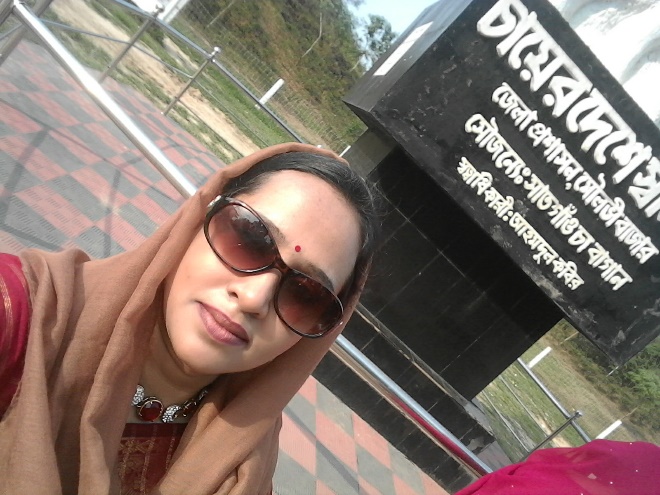 ফারহানা বেগম
সহকারি শিক্ষক
সুলতান মাহমুদপুর সরকারি প্রাথমিক বিদ্যালয়
সদর,হবিগঞ্জ।
বিষয় পরিচিতি
শ্রেনিঃদ্বিতীয়
সময়ঃ৪০মিনিট
বাংলা
শিখনফল
আবেগ সৃষ্টি
পাঠঘোষনাঃসুন্দরবন
পাঠ্যাংশঃ অমি খুব…………..আছে কুমির।
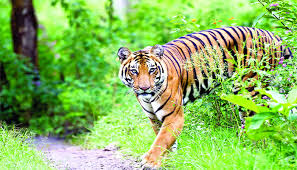 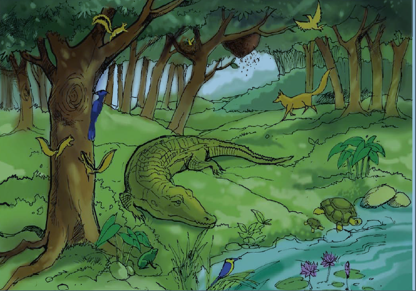 সুন্দরবন
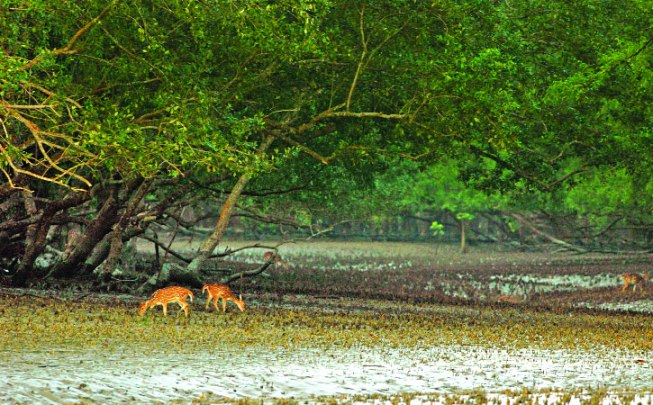 অমি খুব খুশ। মা-বাবার সাথে বেড়াতে এসেছে সুন্দরবন।
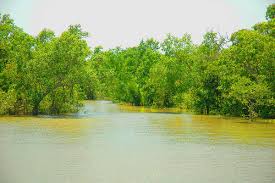 সুন্দরবনে আছে নানা রকম গাছ।
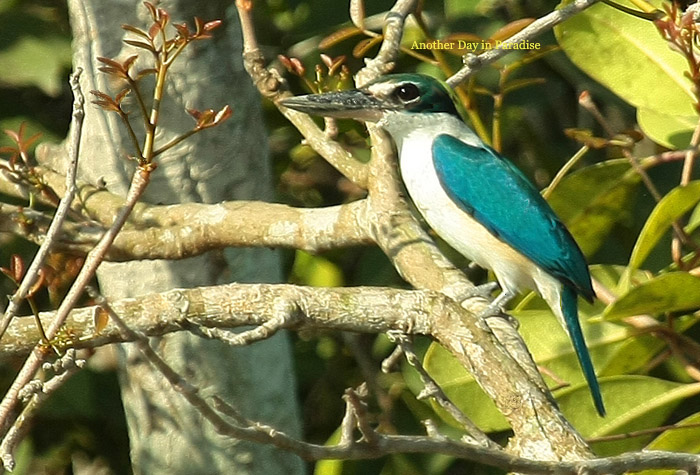 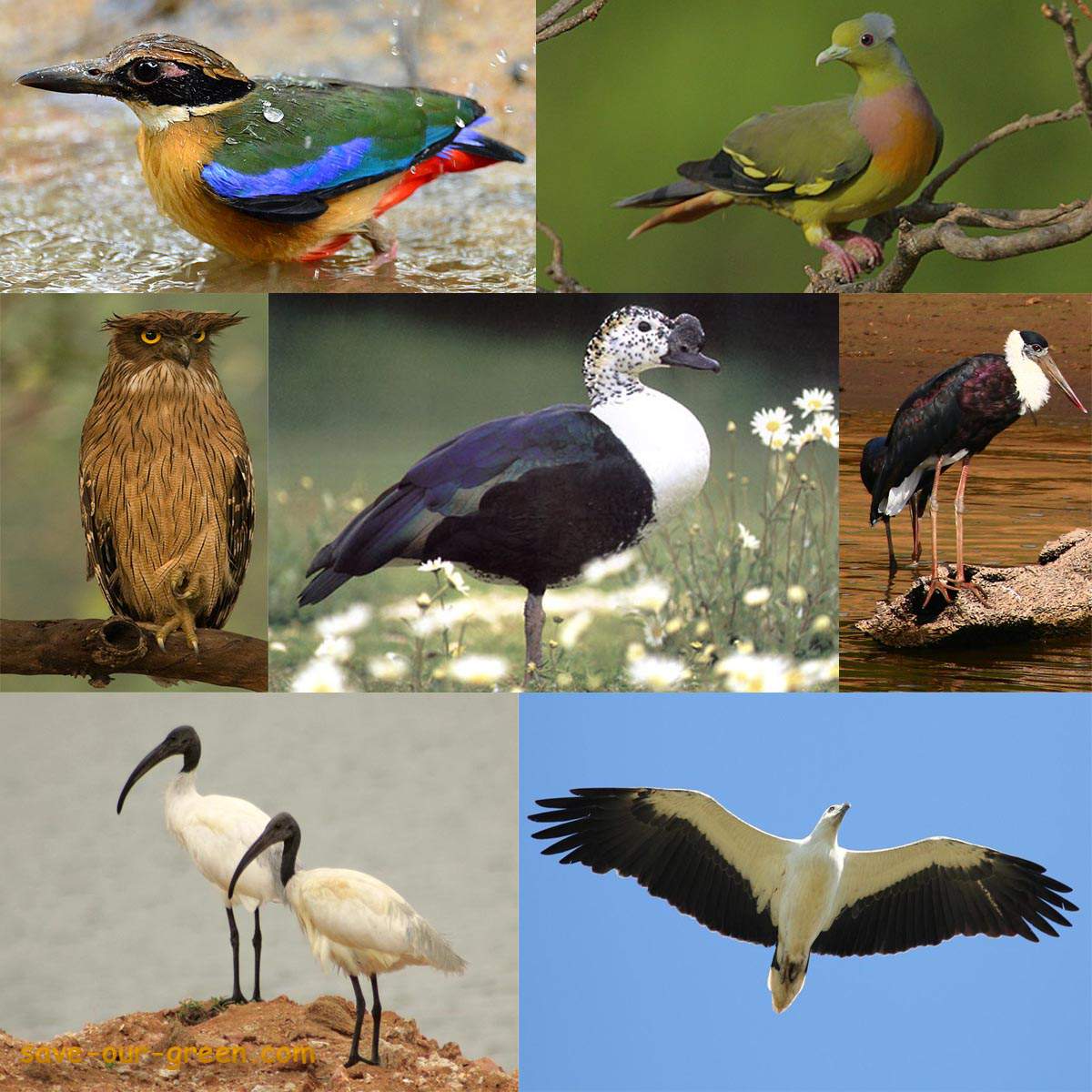 সুন্দরবনে আছে নানা রঙের পাখি
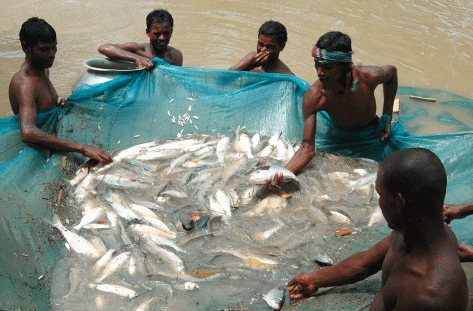 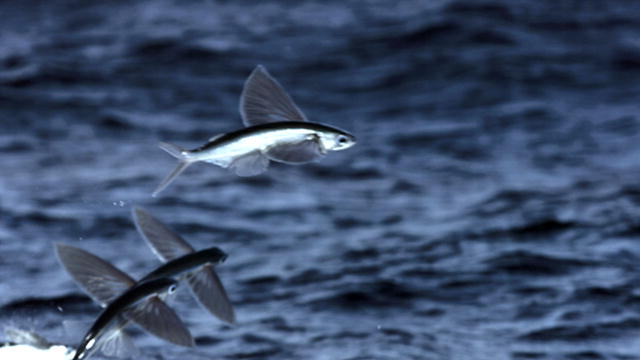 নদীতে আছে নানা রকম মাছ
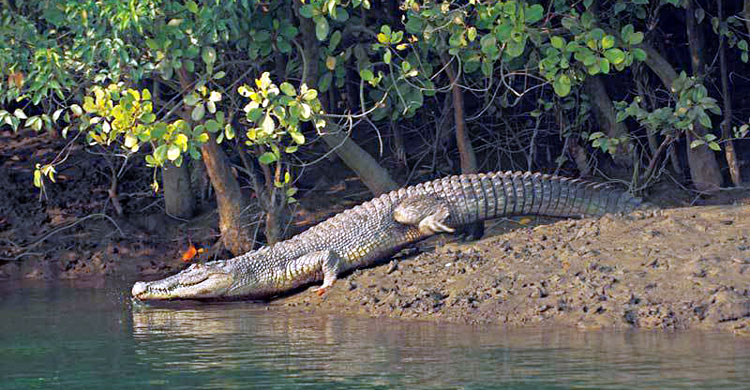 আরও আছে কুমির
আর্দশ পাঠ
বইয়ের ৬ পৃষ্টা বের করে দেখ
শব্দার্থ
শব্দ
অর্থ
খুশি
আনন্দ
বিভিন্ন রং
নানান রঙ
দলীয় কাজ
গোলাপ
শাপলা
সুন্দরবনে আছে নানান রংয়ের কি ?
নদীতে কি কি আছে?
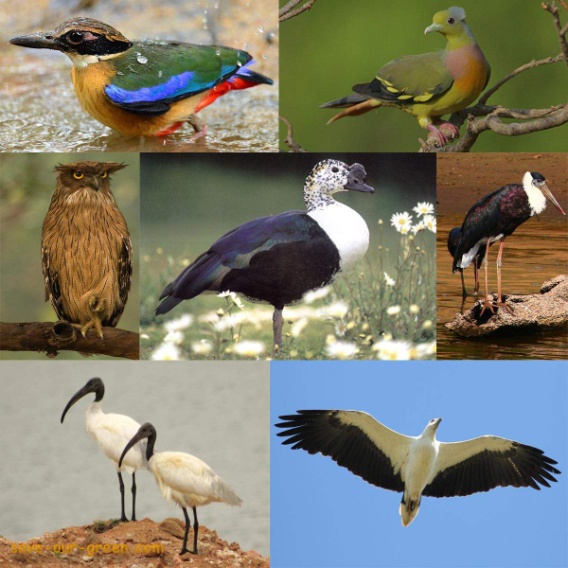 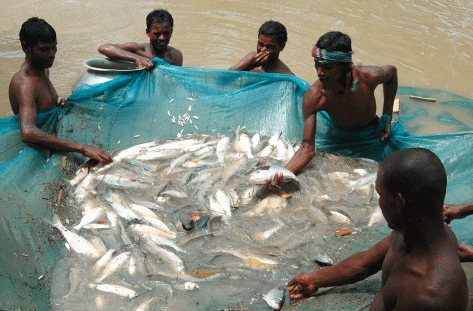 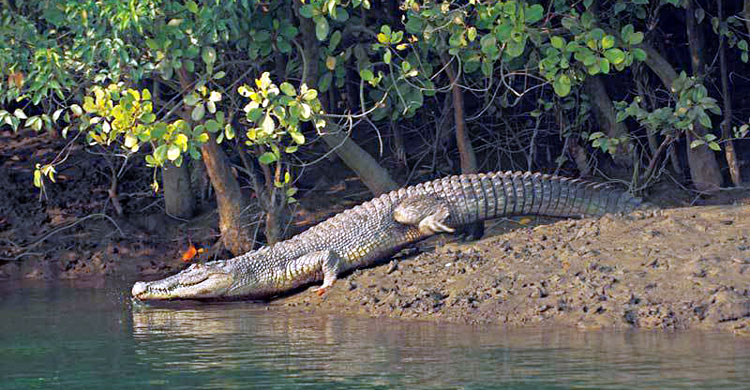 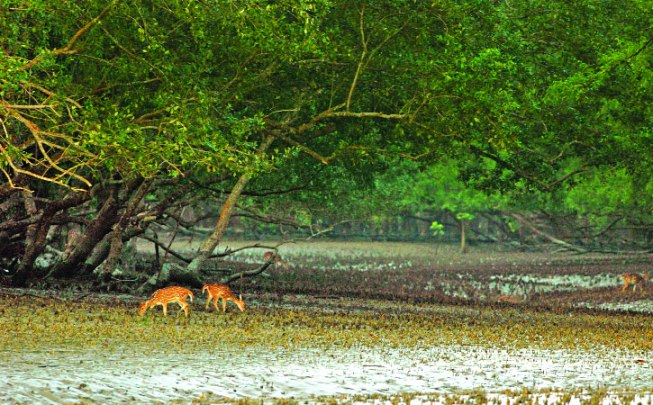 কবুতর
গাছ
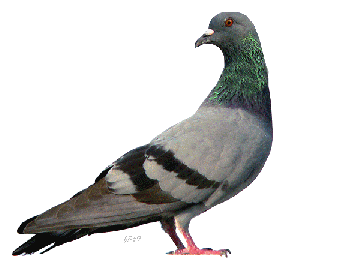 কুমির
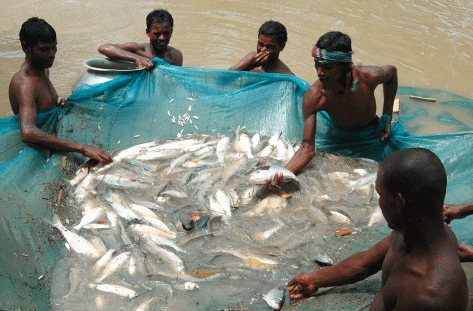 মাছ
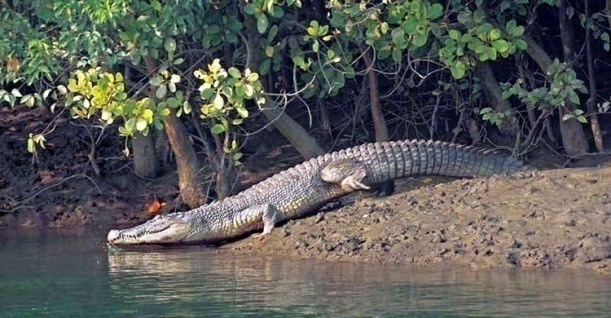 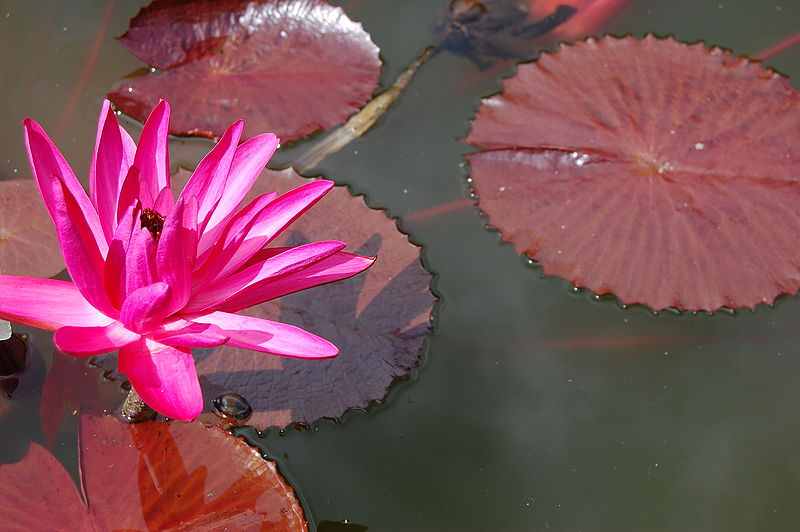 ধন্যবাদ